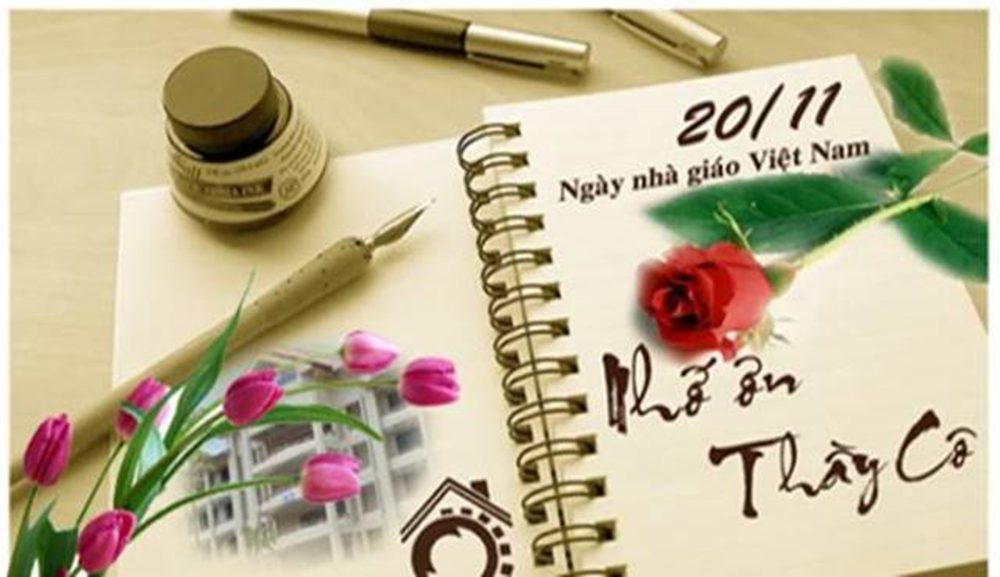 LỊCH SỬ, Ý NGHĨA CỦA NGÀY
NHÀ GIÁO VIỆT NAM 20/11
Tháng 7/1946, một tổ chức quốc tế các nhà giáo tiến bộ được thành lập ở Paris, lấy tên là Liên hiệp quốc tế các công đoàn giáo dục (tiếng Pháp: Fédération Internationale Syndicale des Enseignants – FISE).
Nǎm 1949, tại một hội nghị ở Warszawa (thủ đô của Ba Lan), Liên hiệp quốc tế các công đoàn giáo dục đã ra bản “Hiến chương các nhà giáo” gồm 15 chương.
Nội dung chủ yếu của Bản Hiến chương các nhà giáo: Đấu tranh chống mọi quan điểm và phương pháp giáo dục lạc hậu, phản động, phản dân chủ, phản khoa học của nền giáo dục tư sản, phong kiến nhằm xây dựng nền giáo dục tiến bộ, dân chủ và khoa học. Đấu tranh thủ tiêu các chế độ bạc đãi, coi khinh nghề dạy học và ra sức bảo vệ những quyền lợi về vật chất, tinh thần chính đáng cho các nhà giáo. Quy định một số điều đối với các nhà giáo, đặc biệt nêu cao vị trí nghề dạy học và những người dạy học.
Trong những năm kháng chiến chống thực dân Pháp xâm lược, Công đoàn Giáo dục Việt Nam đã liên hệ với FISE với mục đích tranh thủ các diễn đàn quốc tế, tố cáo âm mưu tội ác của bọn đế quốc xâm lược đối với nhân dân ta cũng như đối với giáo viên và học sinh.
Đồng thời, giới thiệu những thành tích của nền giáo dục cách mạng, tranh thủ sự đồng tình ủng hộ của toàn thể giáo viên trên thế giới đối với cuộc kháng chiến chính nghĩa của nhân dân ta.
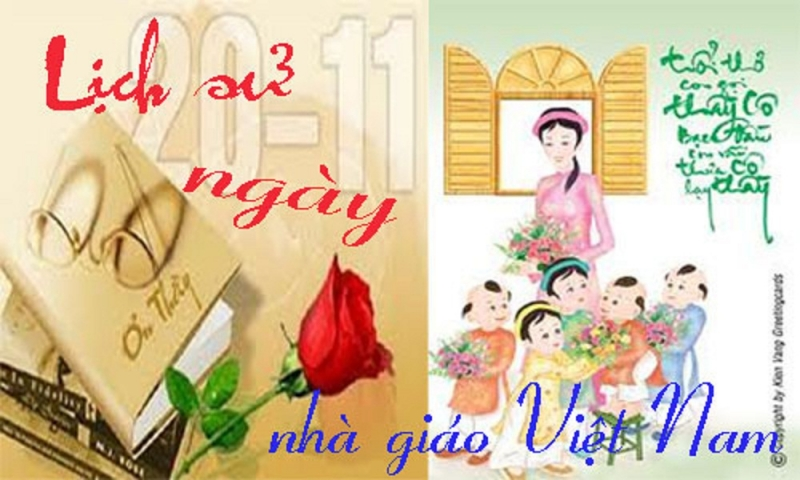 Mùa xuân năm 1953, Đoàn Việt Nam do Thứ trưởng Bộ Quốc gia Giáo dục Nguyễn Khánh Toàn làm trưởng đoàn dự Hội nghị quan trọng kết nạp Công đoàn giáo dục của một số nước vào tổ chức FISE tại Viên (Thủ đô nước Áo), trong đó có Công đoàn Giáo dục Việt Nam.
Từ ngày 26 đến 30/8/1957, tại Thủ đô Vacsava, Hội nghị FISE có 57 nước tham dự, trong đó có Công đoàn giáo dục Việt Nam, quyết định lấy ngày 20/11 làm ngày Quốc tế Hiến chương các nhà giáo.
Lần đầu tiên ngày "Quốc tế Hiến chương các nhà giáo" được tổ chức trên toàn miền Bắc nước ta vào ngày 20/11/1958. Những năm sau đó, ngày lễ 20/11 còn được tổ chức tại các vùng giải phóng ở miền Nam.
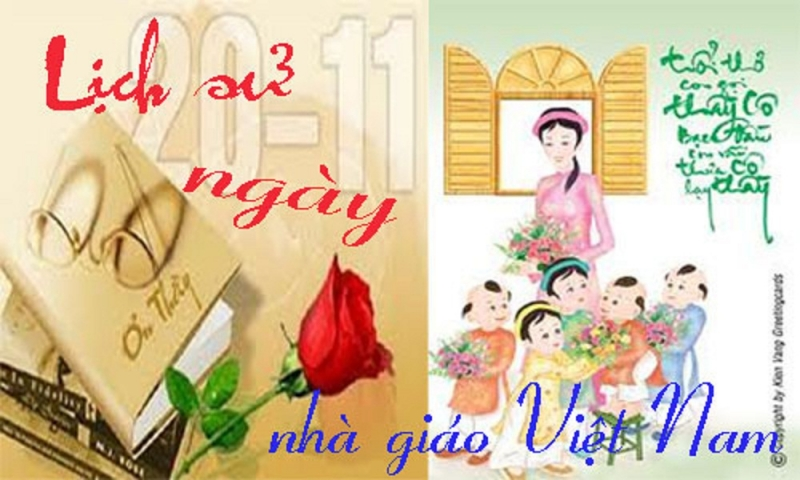 CÙNG NGHỀ
ỦNG SON CA
Thằng bé mới bảy tuổi ngây thơ hỏi bố:
- Sao hôm nay nhà cô Lan đông học sinh vậy bố?
- Ngày 20/11 con ạ, các anh chị đến thăm và chúc mừng cô giáo của mình đấy.
- Vậy thầy giáo thì có được học trò thăm không hả bố?
- Có chứ con vì đây là ngày của thầy, cô luôn mà.
- Sao mấy anh, chị không thăm bố?
- À, thì tại vì mấy anh, chị gặp bố ở trường rồi.
Thằng bé không biết bố nó đã nói dối. Chỉ vì cô Lan là giáo viên dạy toán còn bố nó là giáo viên thể dục.
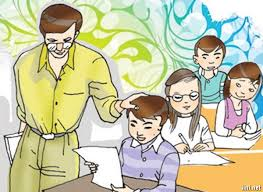 BÀI HỌC ĐẦU TIÊN
NGUYỄN THỊ HOA HIÊN
Sáu tuổi, tôi theo bố đến trường. Trên bờ đê nhầy nhụa, trơn ướt, bước chân bố hằn lên mạnh mẽ, vững chãi. Toi gắng sức sải chân dẫm vào, nghĩ: “Mình sẽ không trượt ngã”. Bố mỉm cười, nhìn tôi trìu mến: “Con hãy đi với chính bước chân của mình. Đừng đi trên dấu chân có sẵn”.
Tôi nhìn bố lắc đầu không hiểu.
Lớn lên. Vào đời. Tôi khao khát khẳng định mình, nhưng lại tự đánh mất chính mình. Thất bại, tôi gục khóc. Nhớ lời bố xưa. Hiểu ra, nhưng bố đã không còn.